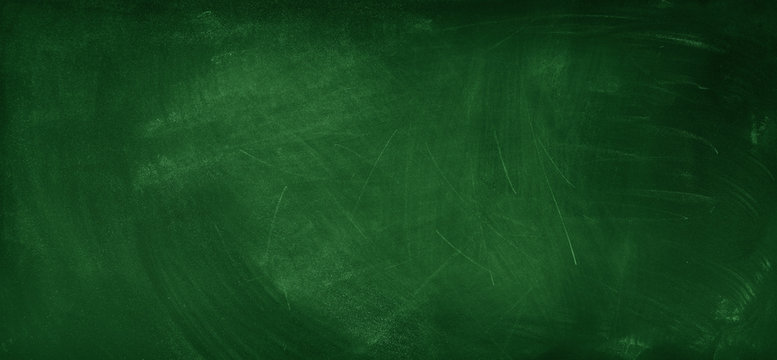 グシャの世界史探究授業　隋、唐⑤
唐と周辺諸国
チベット、朝鮮半島、日本
周辺諸国は唐の体制や文化から
どんな影響をうけたのか？
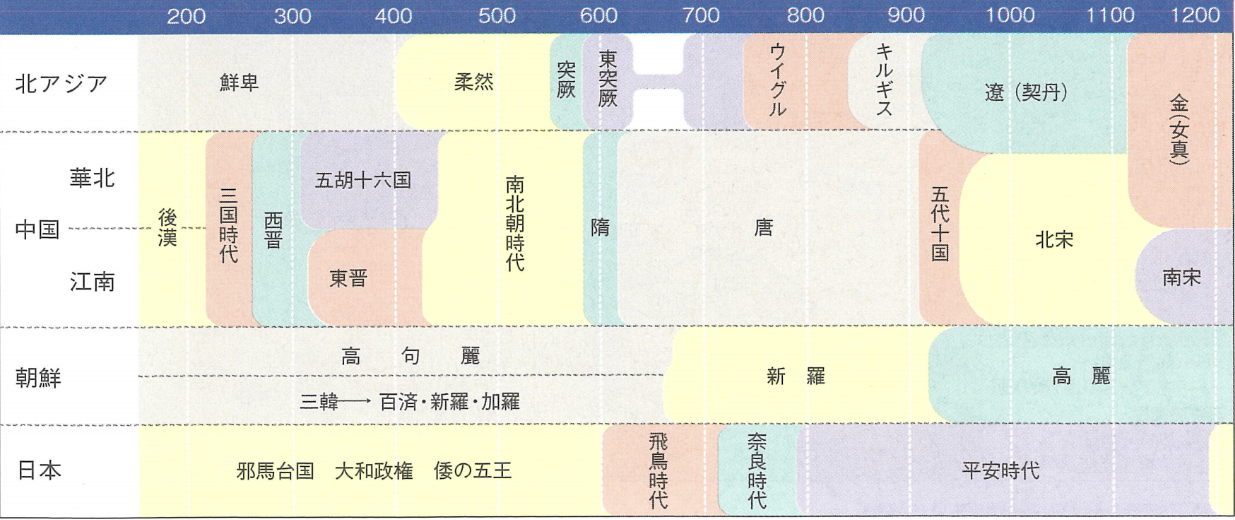 今回
資料：『詳説世界史研究』山川出版社
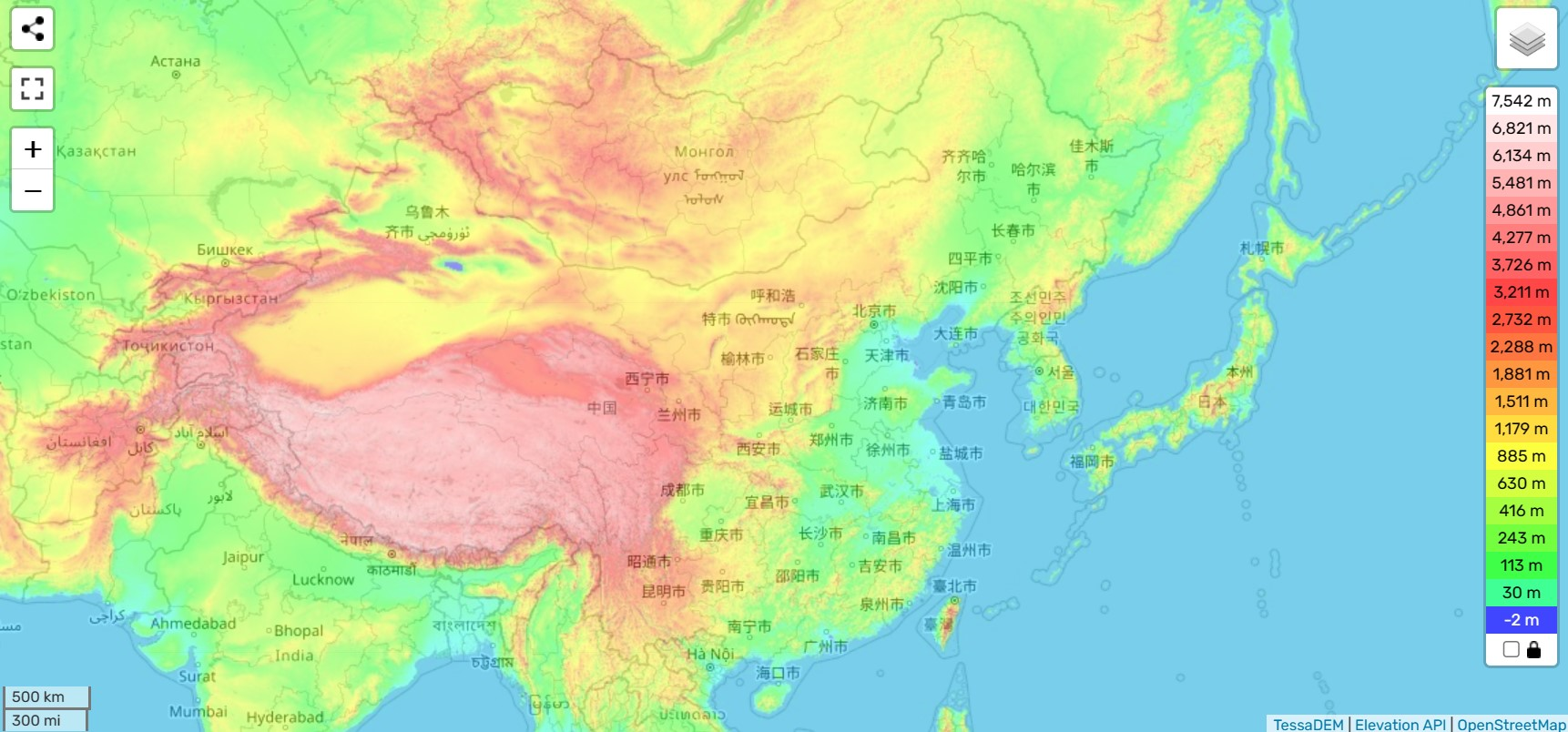 中国の地形図
チベット高原
資料：中国の地形図、標高、地勢 (topographic-map.com)
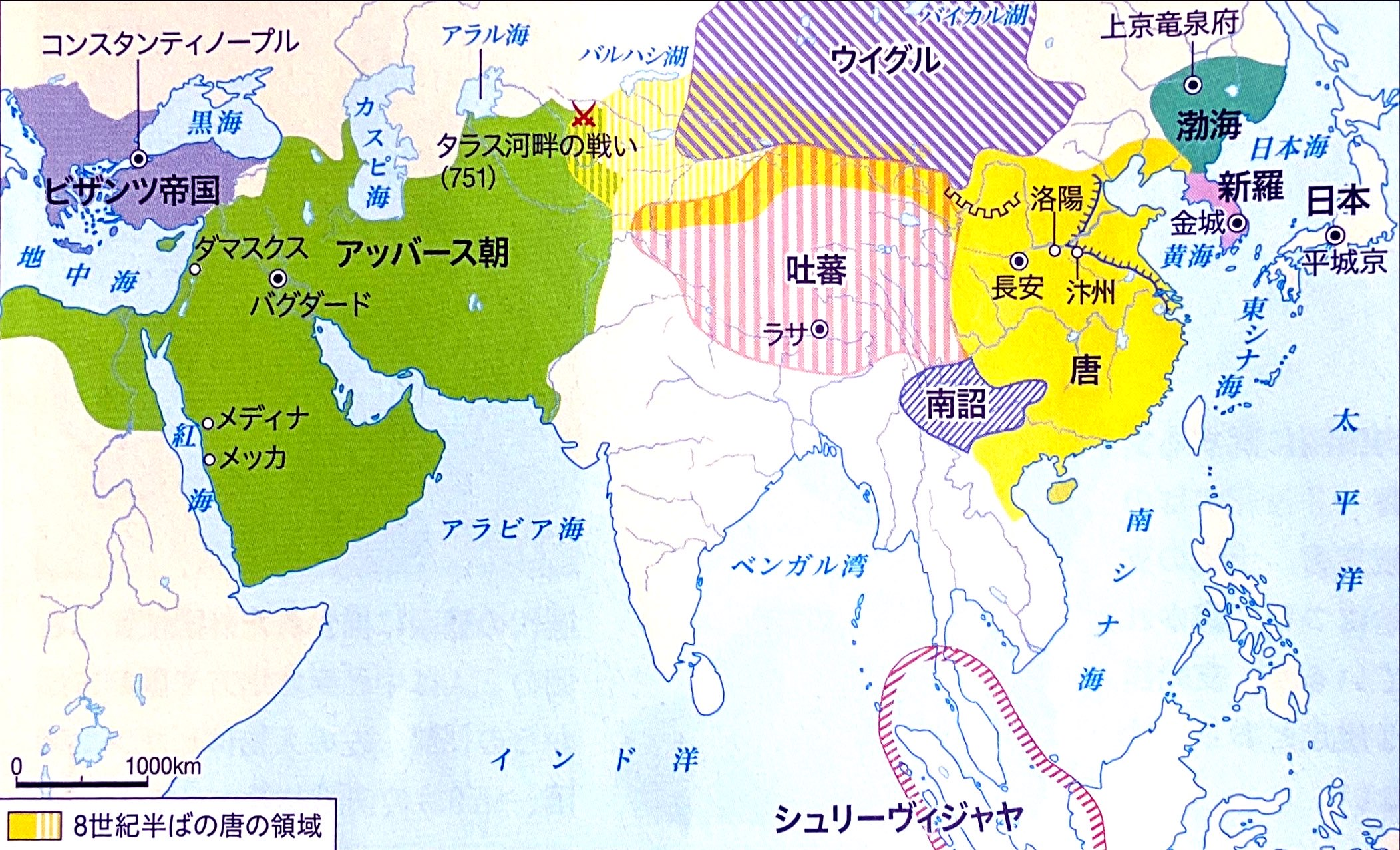 オアシス地帯を巡り闘争
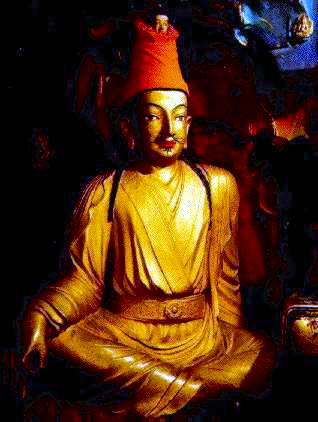 唐皇帝の人質を嫁がせて和睦
唐と対等の関係
唐
吐蕃
ソンツェン＝ガンポ
資料：『詳説世界史探究』山川出版社
チベット文字
インド文字
（サンスクリット語）
から作成
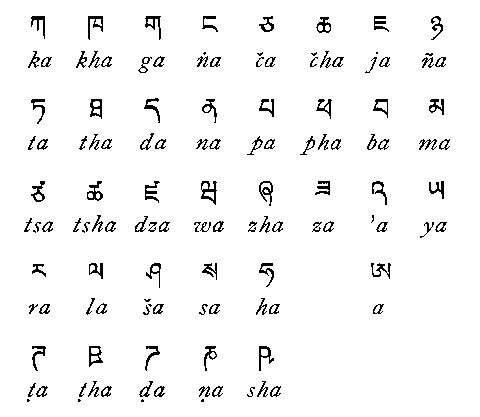 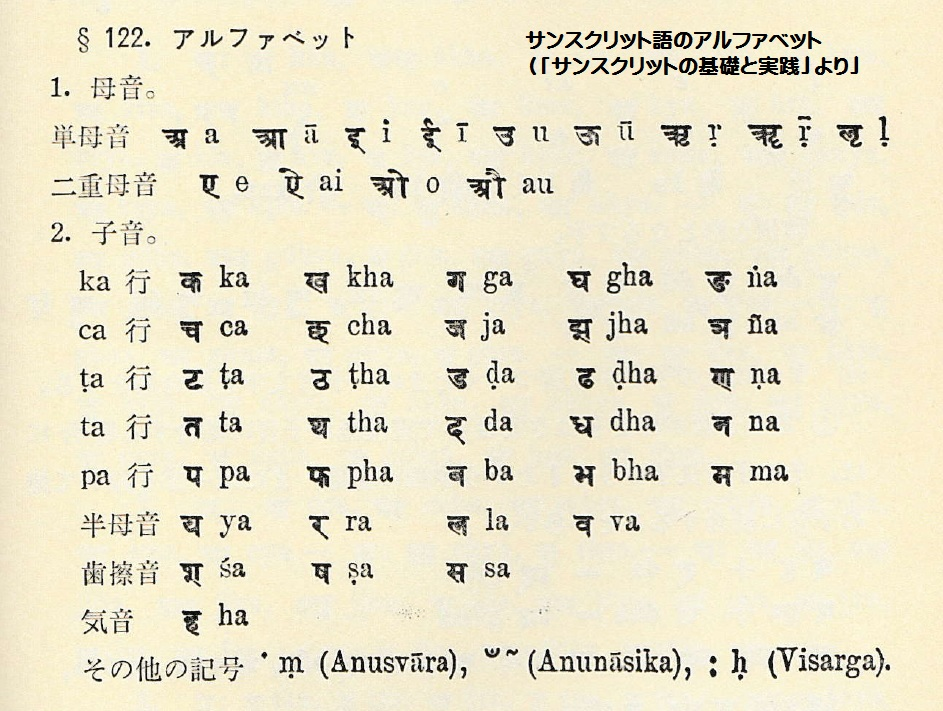 資料：「チベット文字」の意味や使い方 わかりやすく解説 Weblio辞書
資料：サンスクリット語のアルファベットと、仮名の五十音: 高いお米、安いご飯 (cocolog-nifty.com)
中国文化　＋　インド文化
チベット文字、チベット仏教 etc.
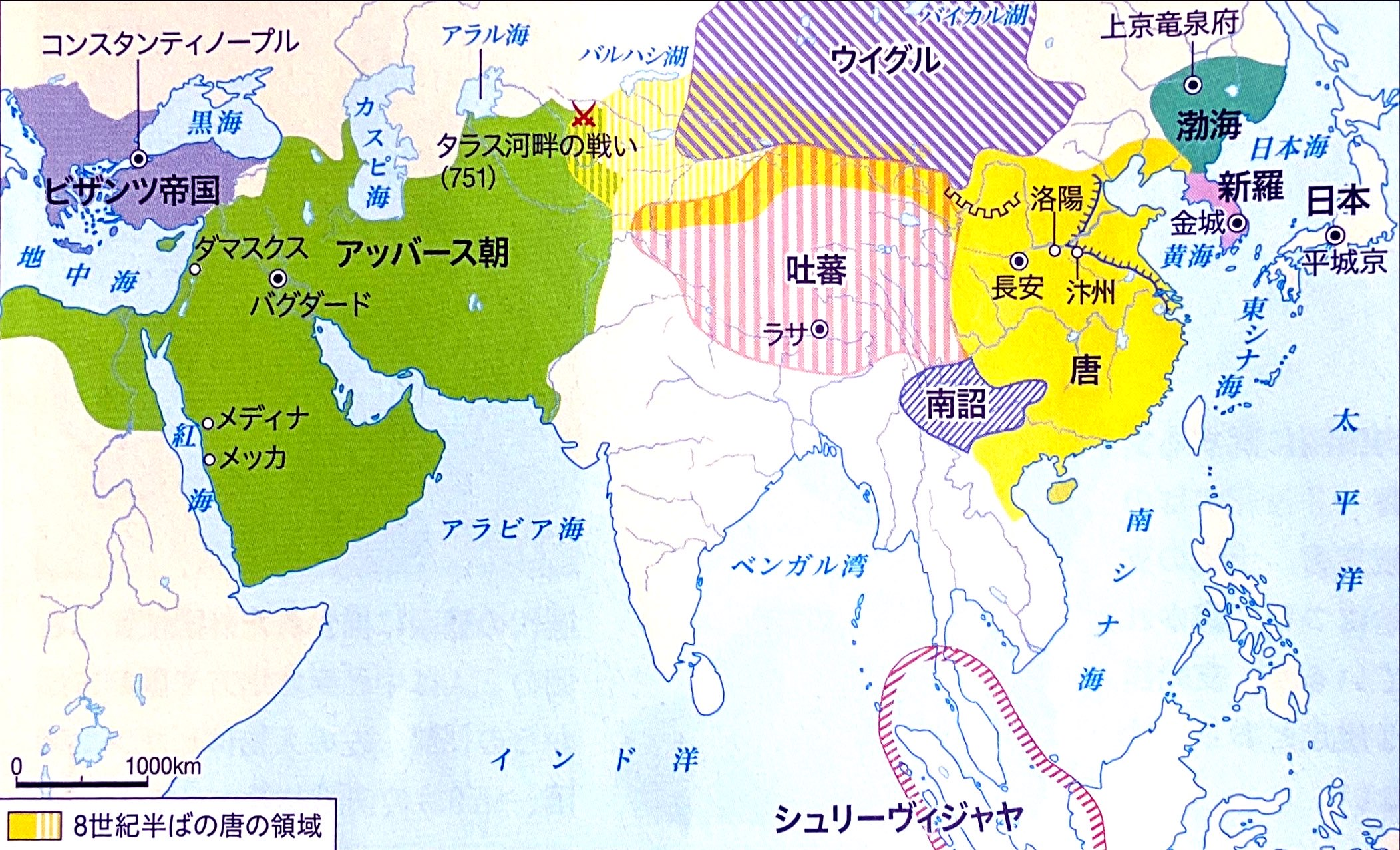 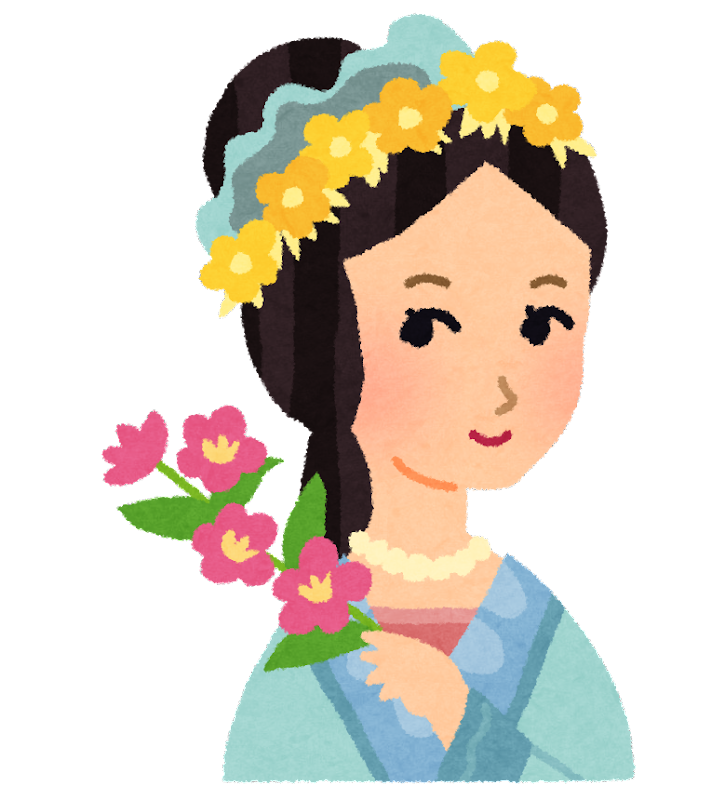 人質
仏教
文字
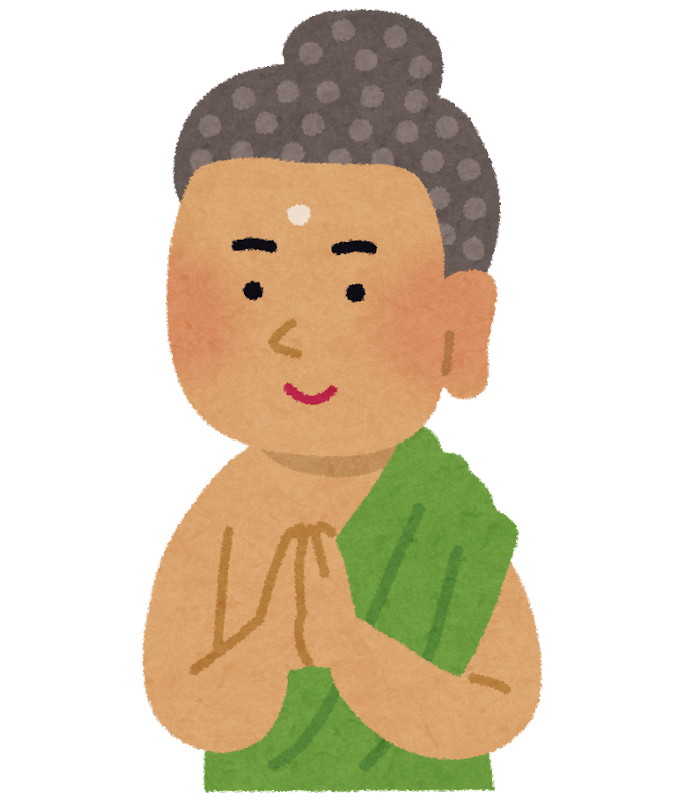 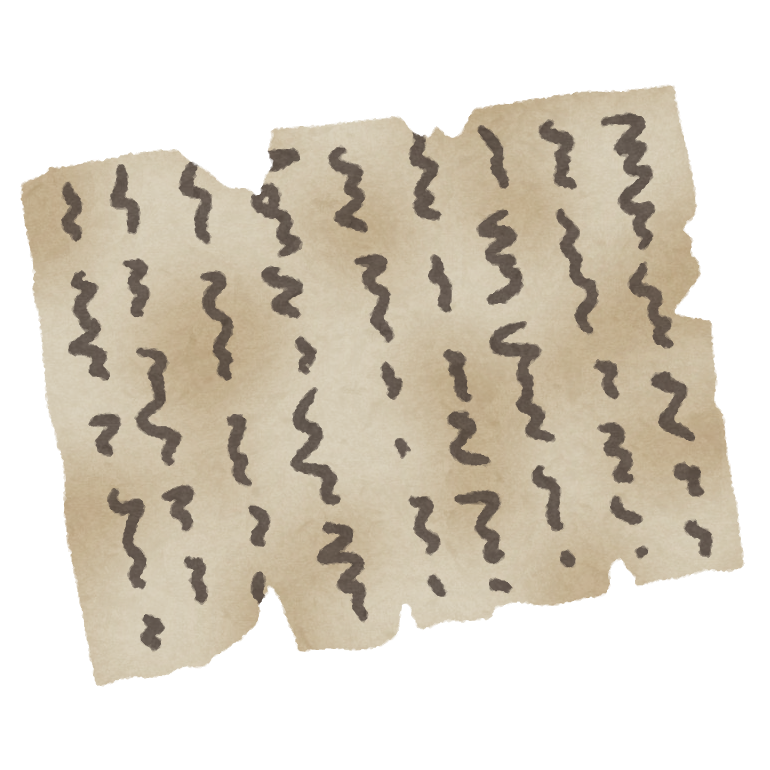 インド
資料：『詳説世界史探究』山川出版社
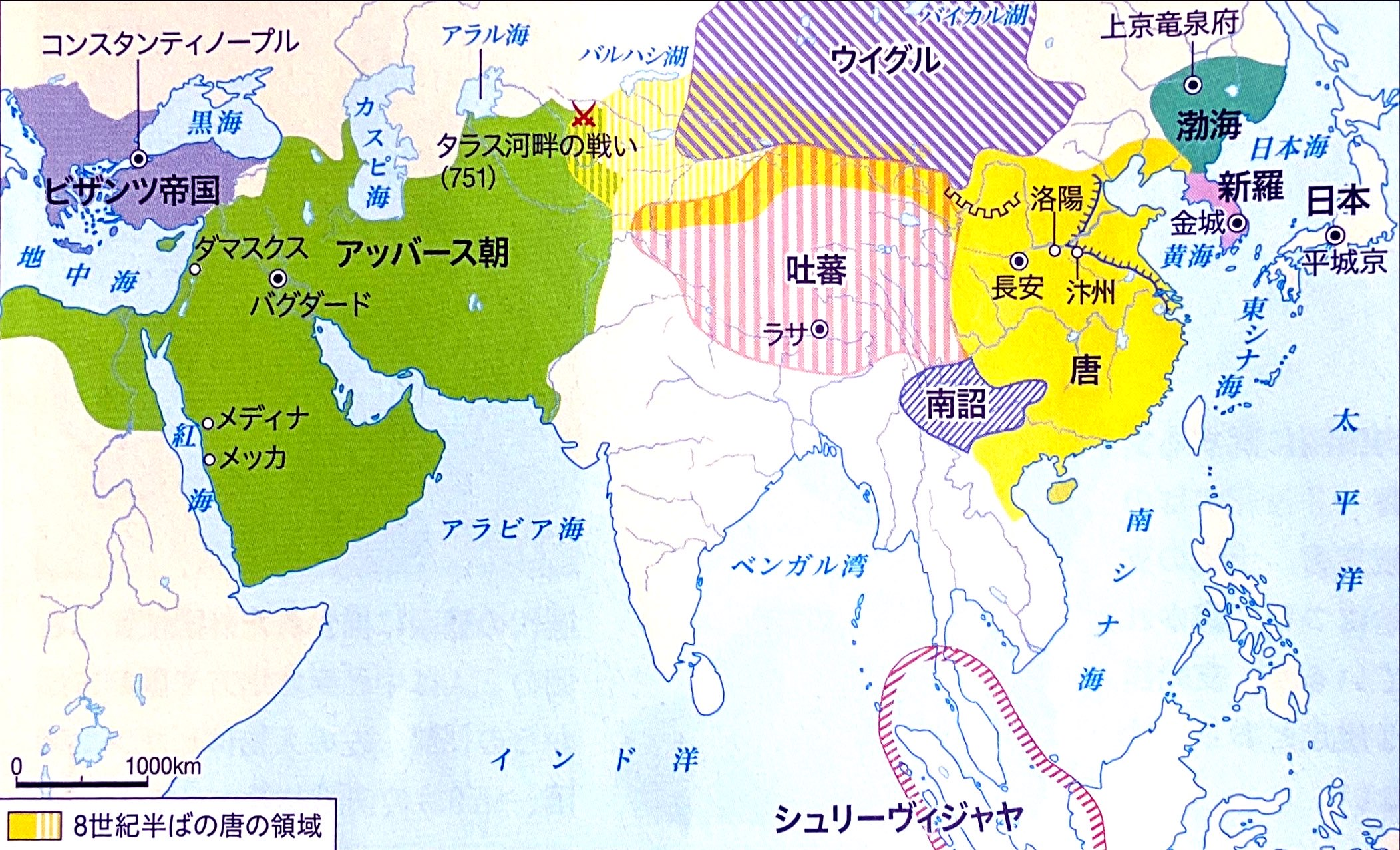 複数の国が争う群雄割拠
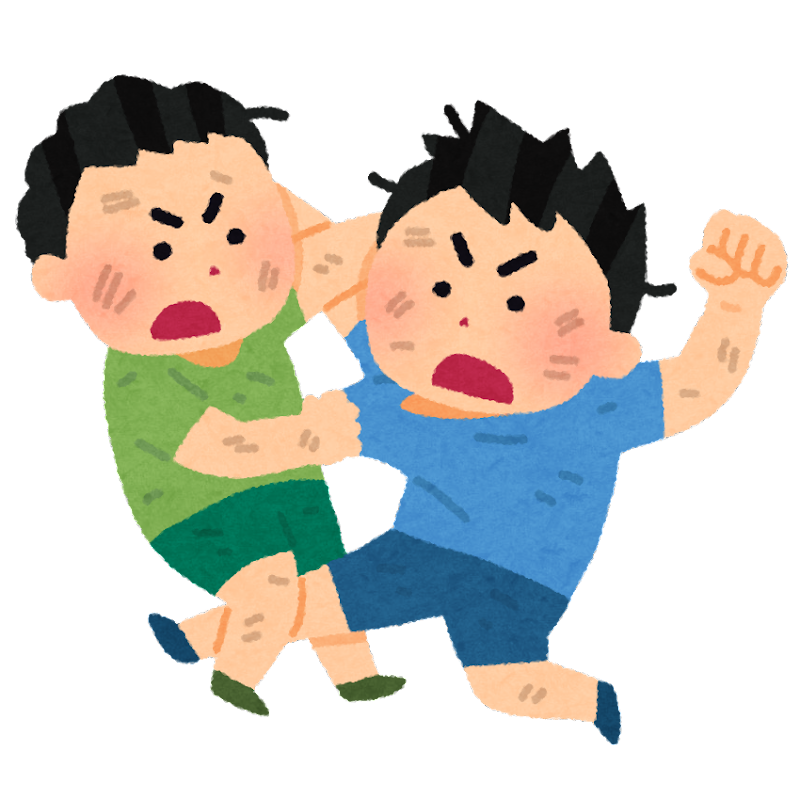 南詔が統一
「詔」は「王」の意味
資料：『詳説世界史探究』山川出版社
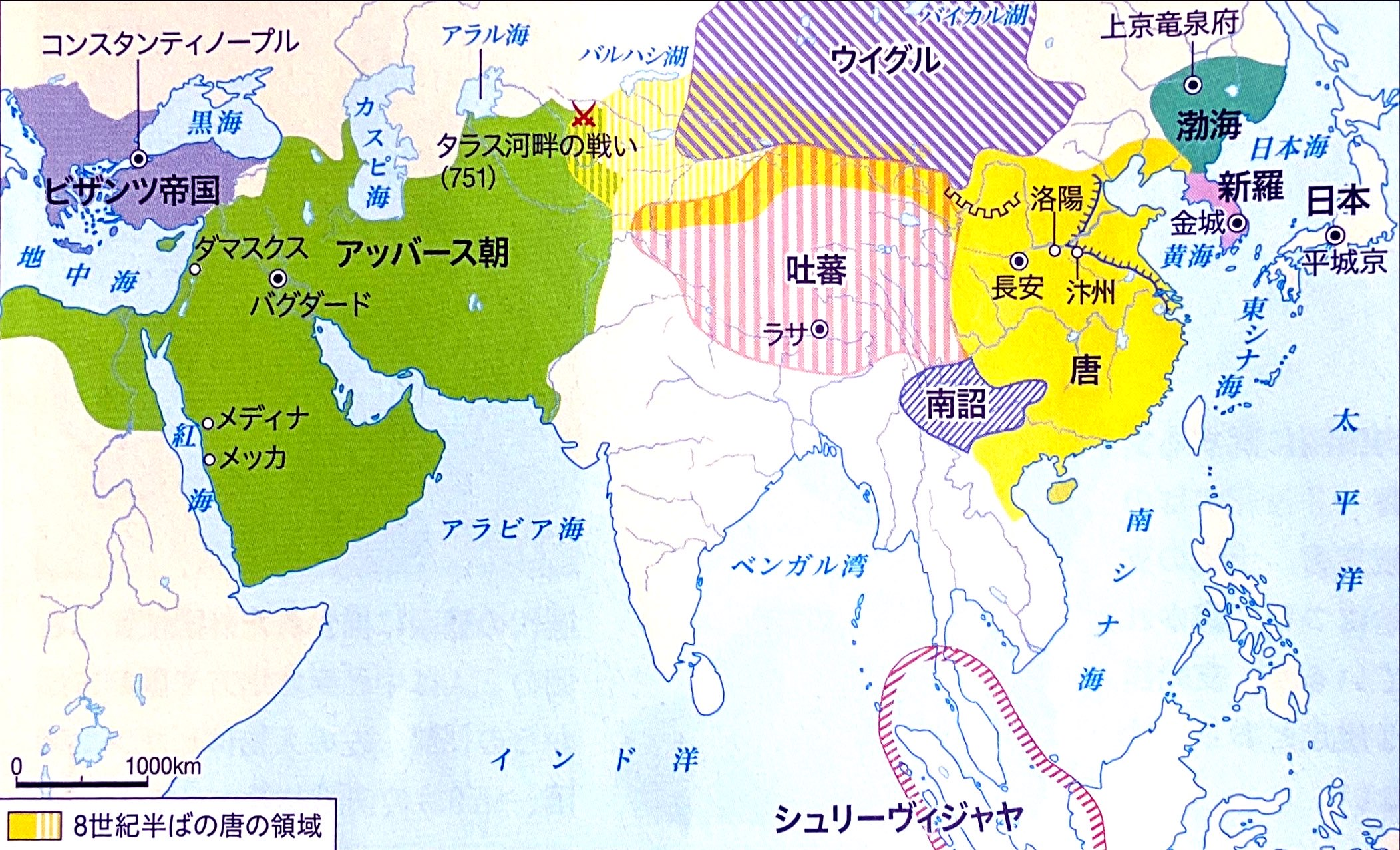 唐と吐蕃の緩衝国
湿度が高い地域
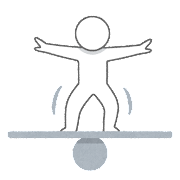 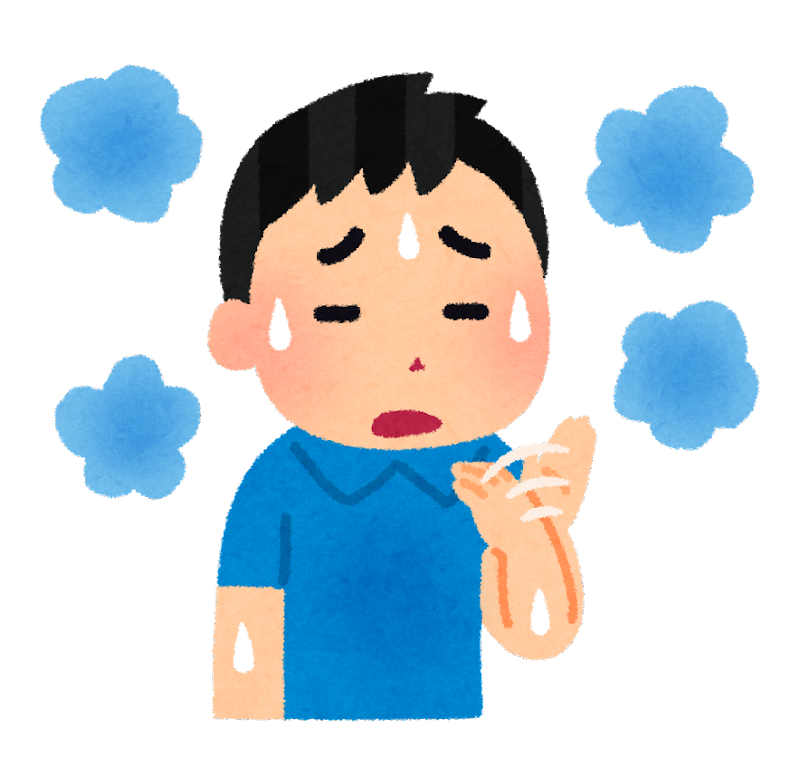 吐蕃
唐
行軍に苦戦して失敗
両国の衝突を防ぐ
南詔
唐軍
資料：『詳説世界史探究』山川出版社
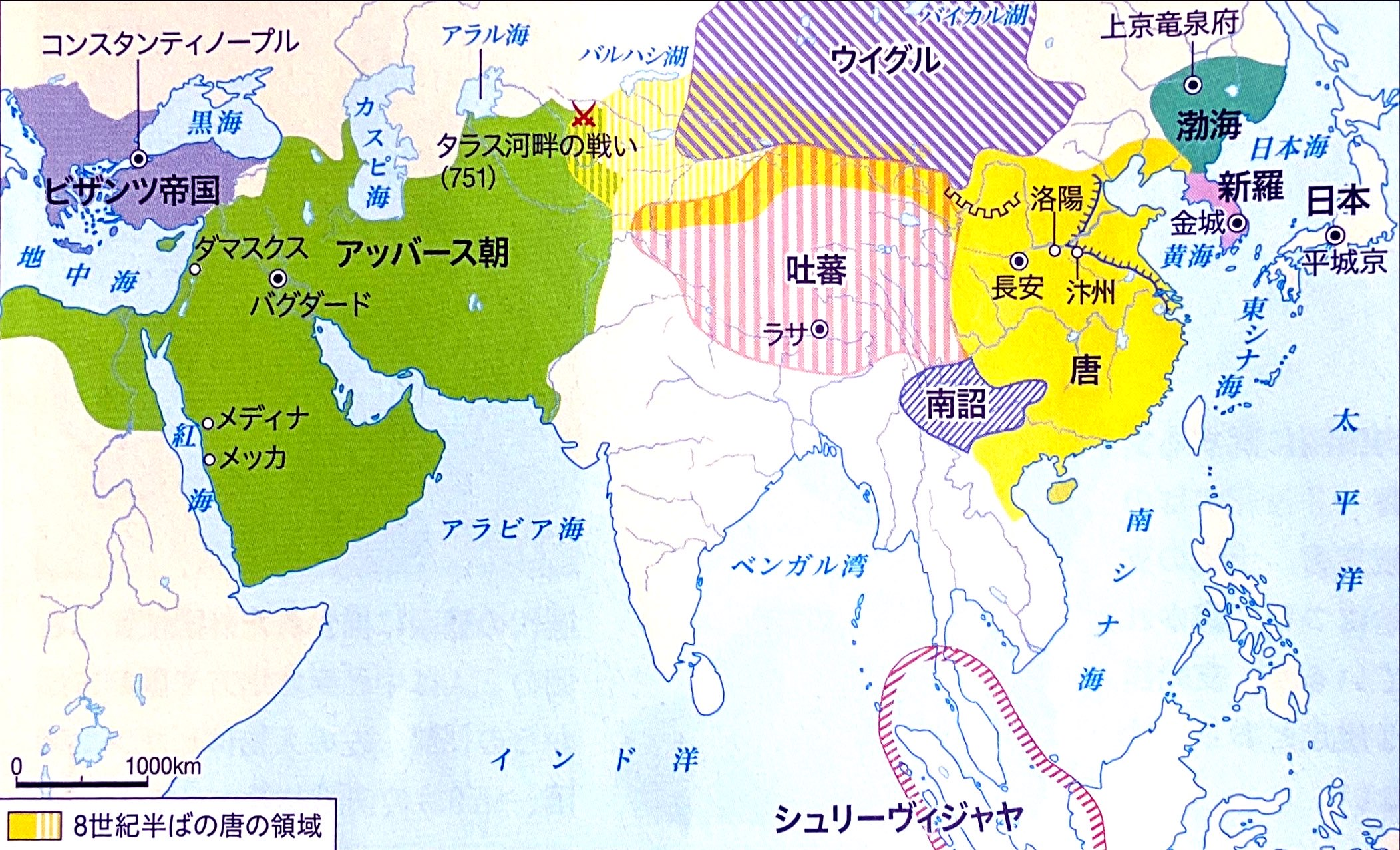 新羅
資料：『詳説世界史探究』山川出版社
唐の律令制などを導入したが・・・
新羅独自の身分制
新羅の骨品制
氏族や出身によって
等級が決定
聖骨
真骨
官職や結婚に制限
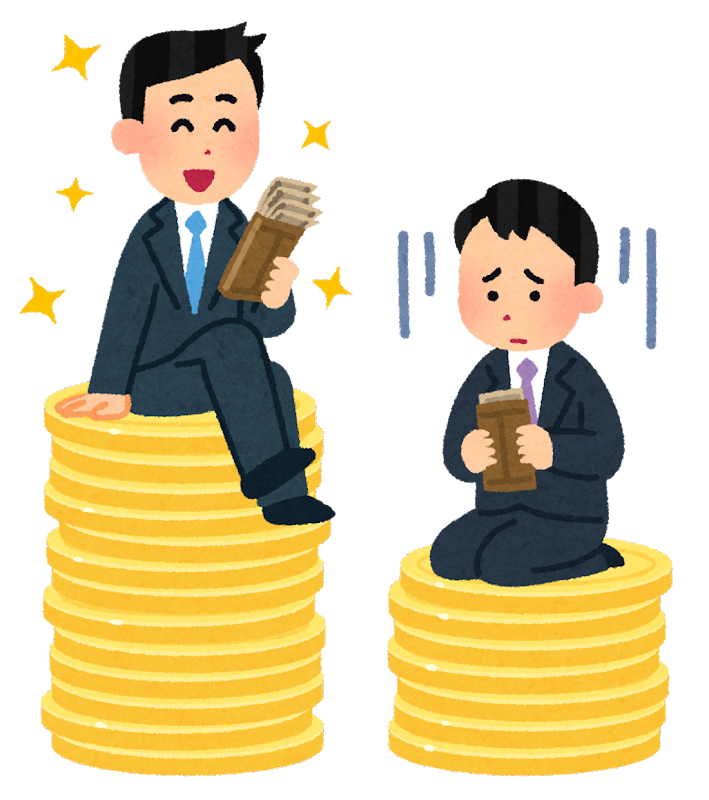 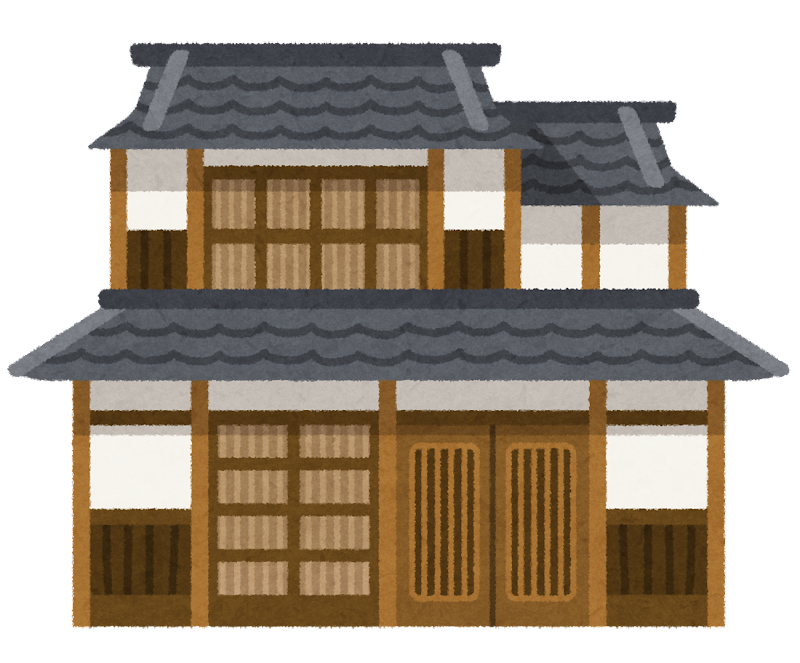 六頭品
五頭品
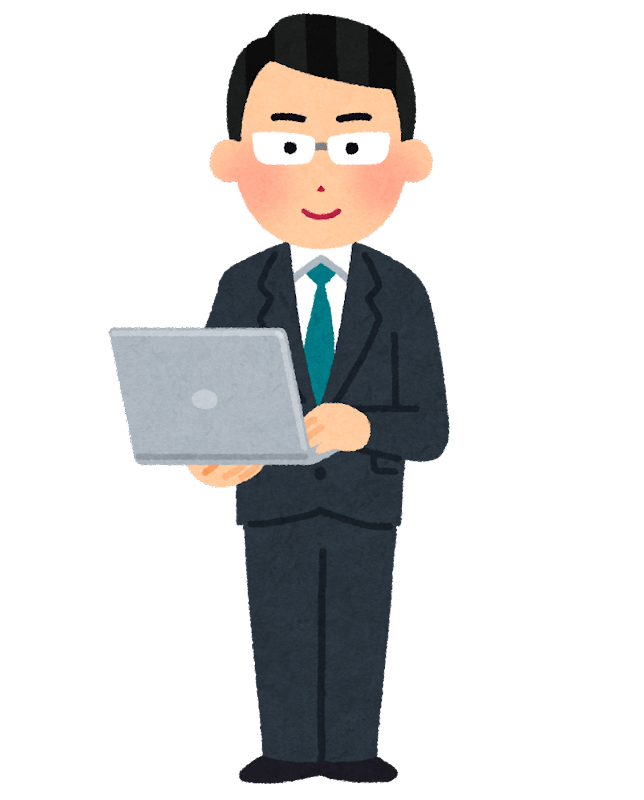 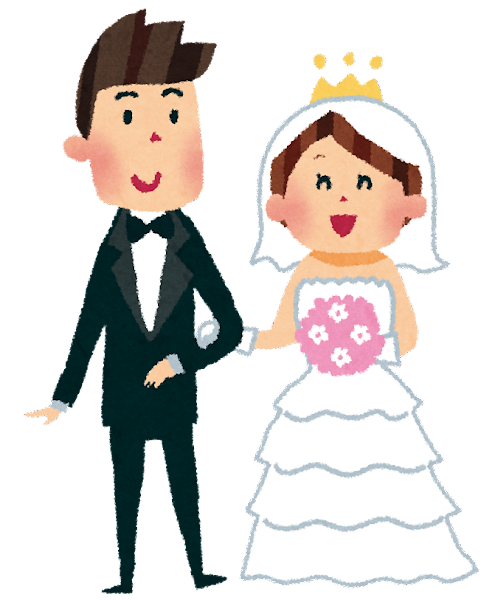 四頭品
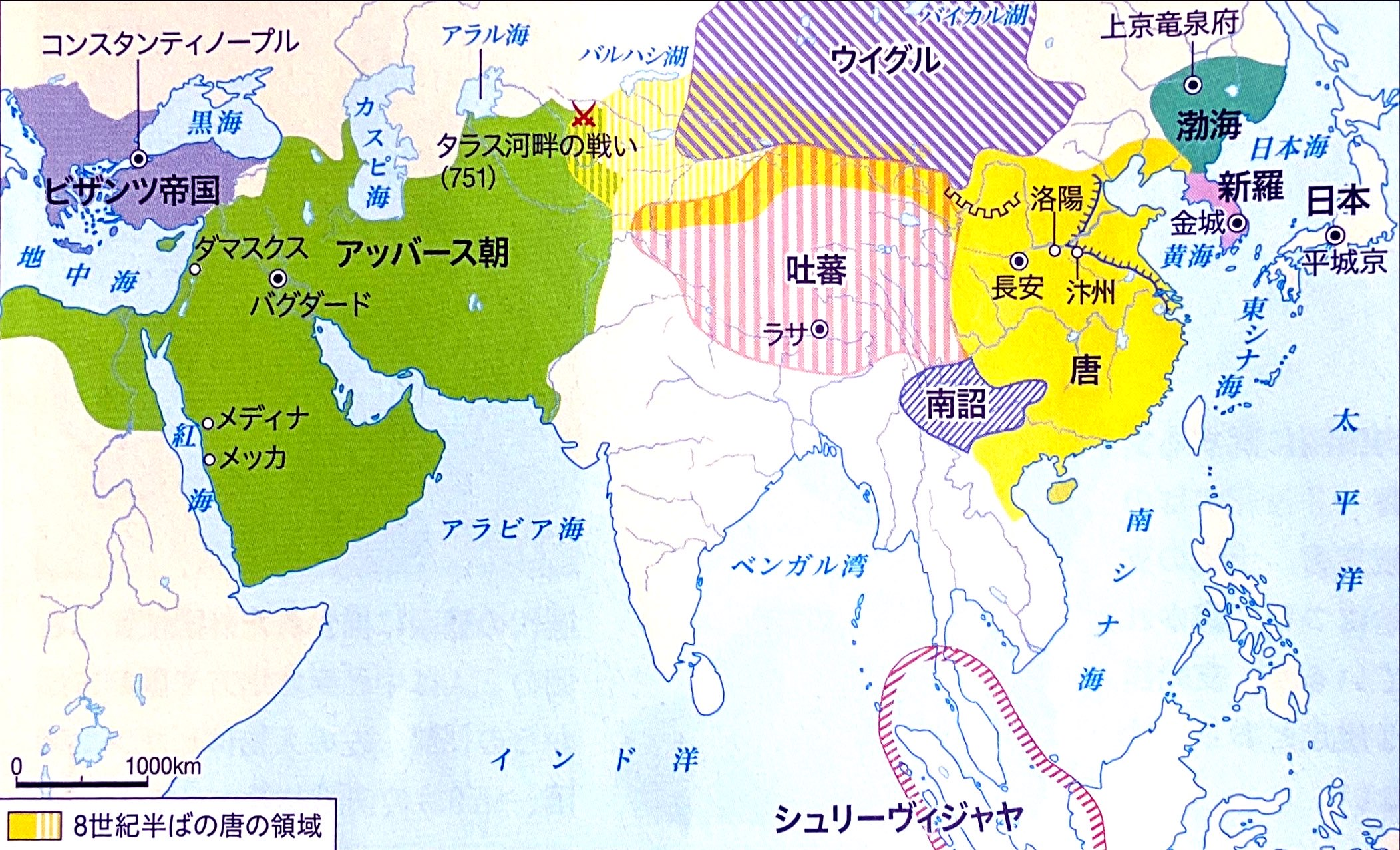 渤海
資料：『詳説世界史探究』山川出版社
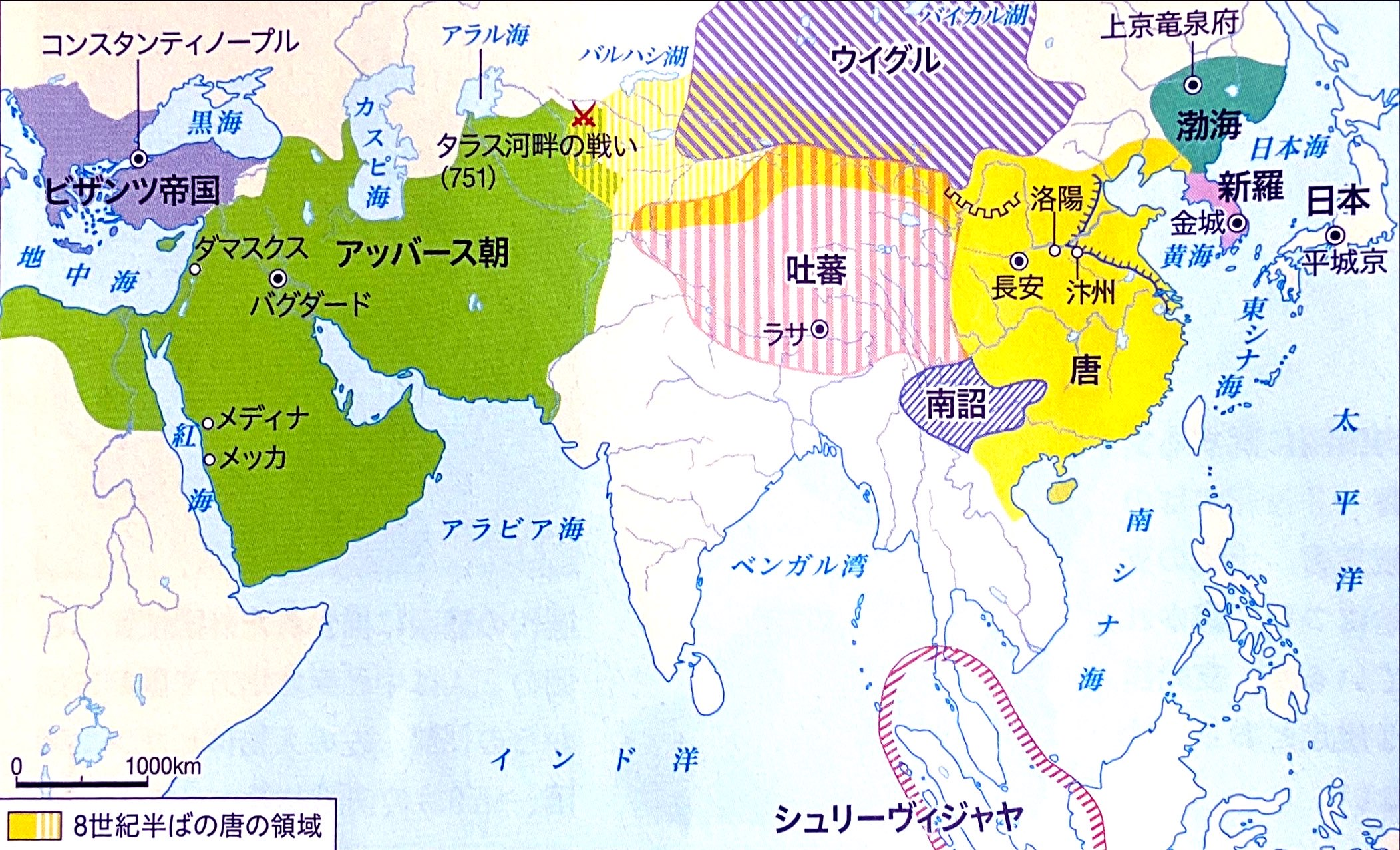 日本と交流して
新羅にプレッシャー
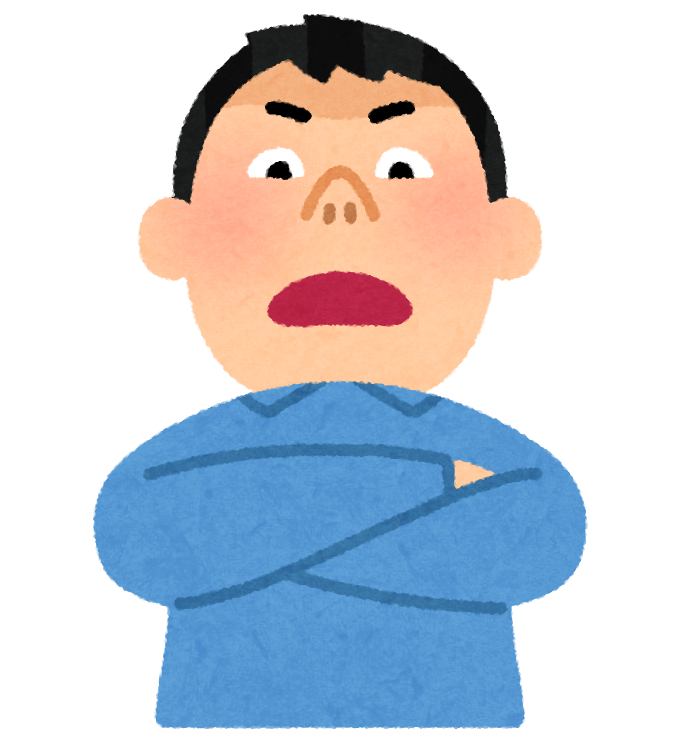 使者
渤海からみて新羅の背後
対立関係
遣唐使
渤海


新羅
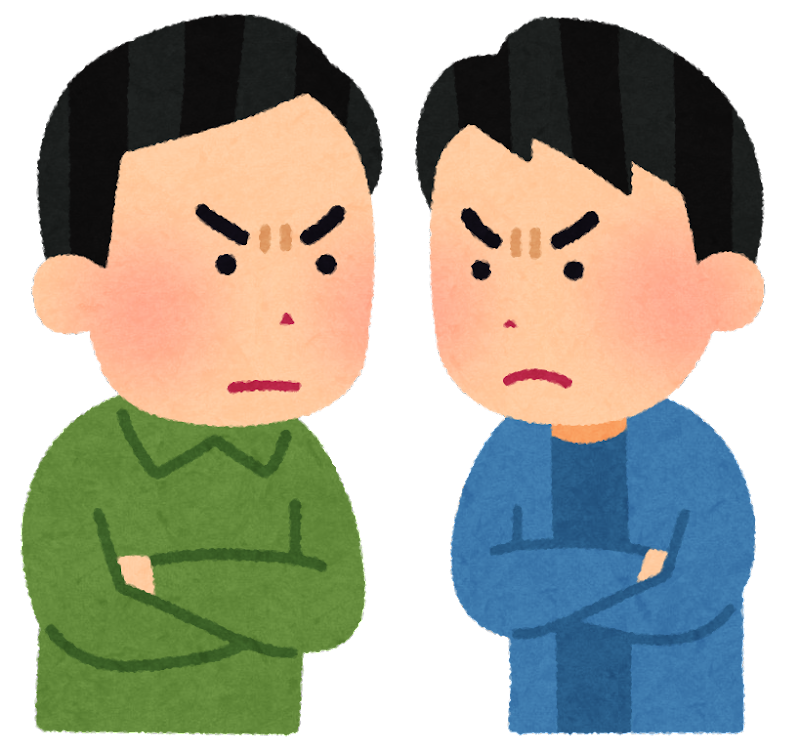 新羅と関係悪化の際は渤海経由を使用
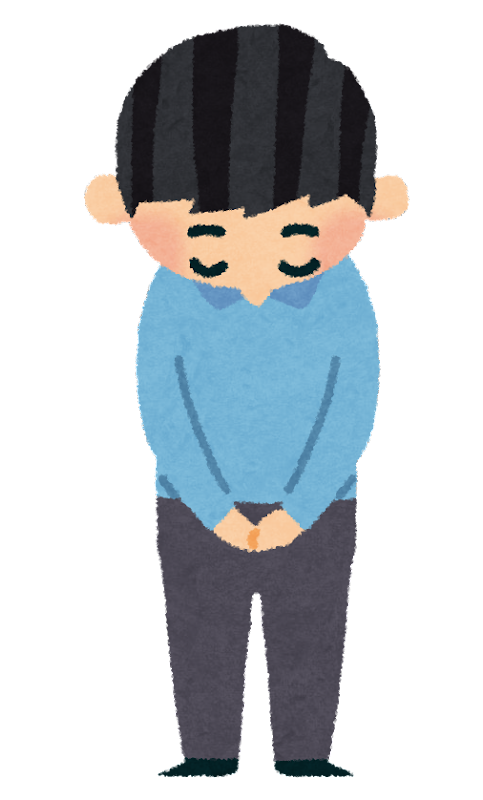 資料：『詳説世界史探究』山川出版社
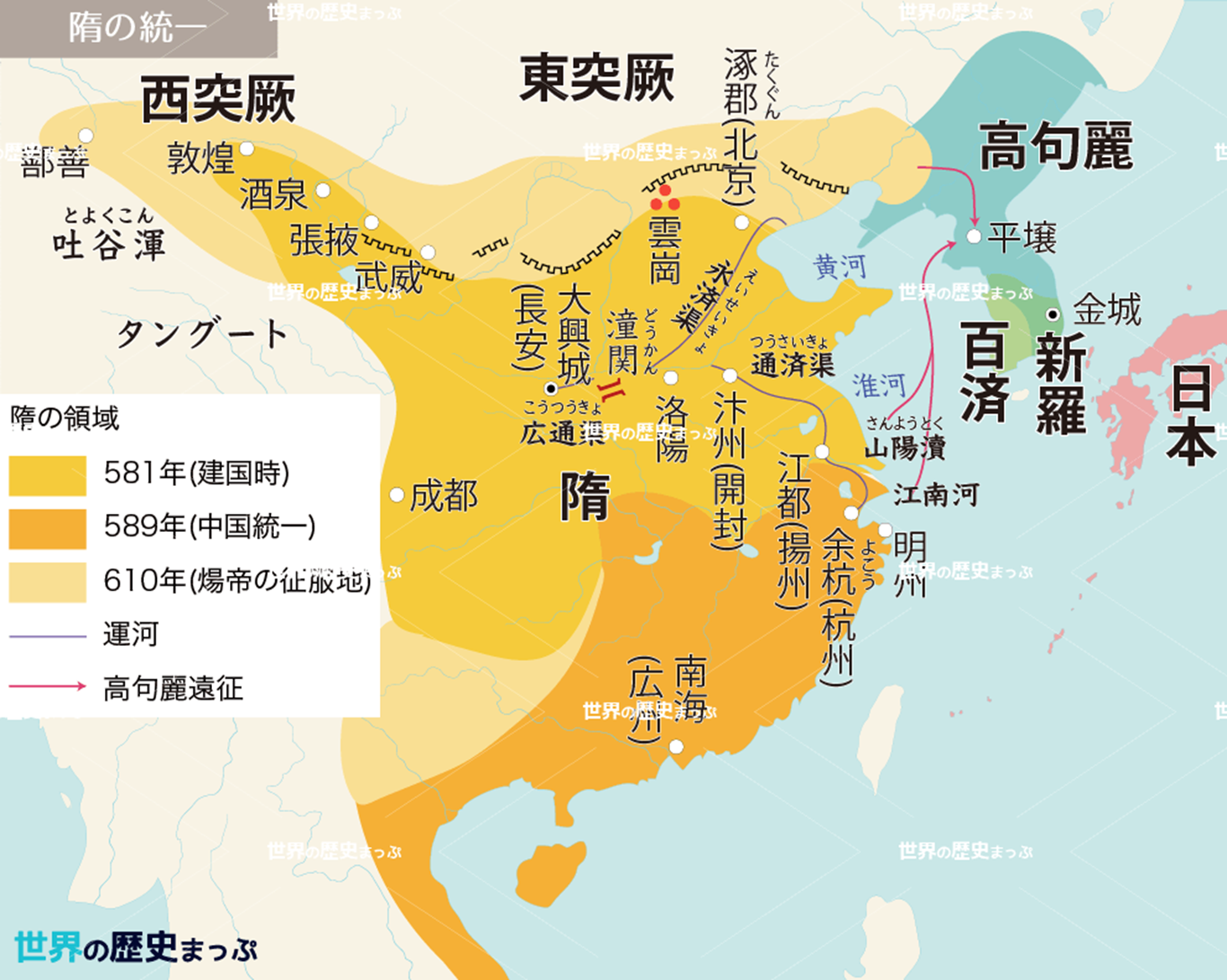 仏教発展のため
遣隋使
大国隋に見習って日本でも仏教だ
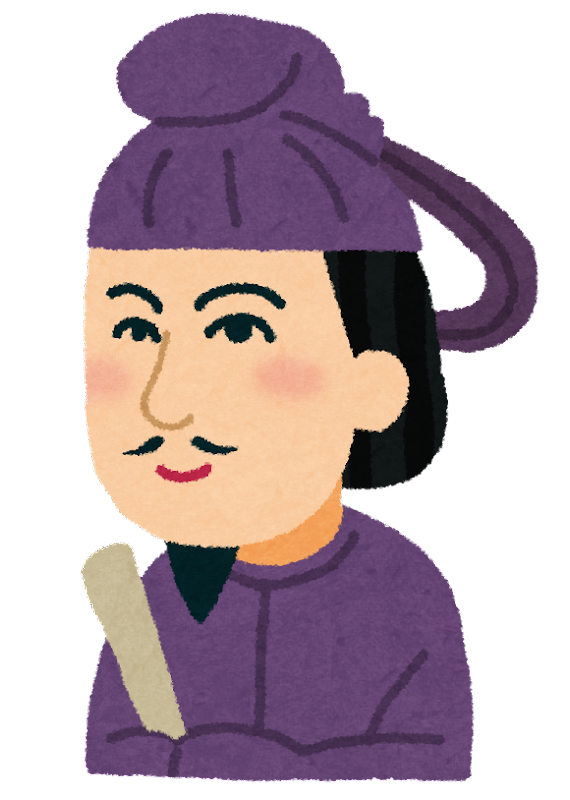 （百済）
隋は仏教に熱心だよ
資料：世界の歴史まっぷ
日本（ヤマト政権）
唐の律令制度など
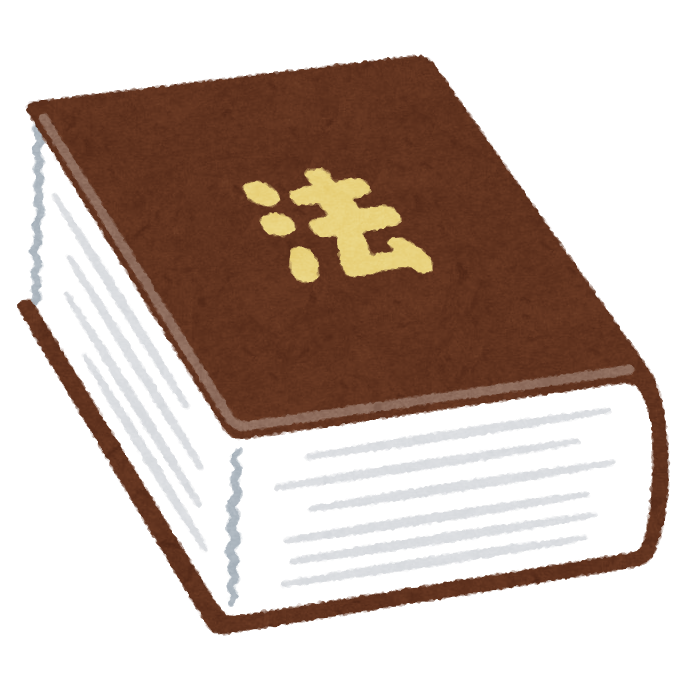 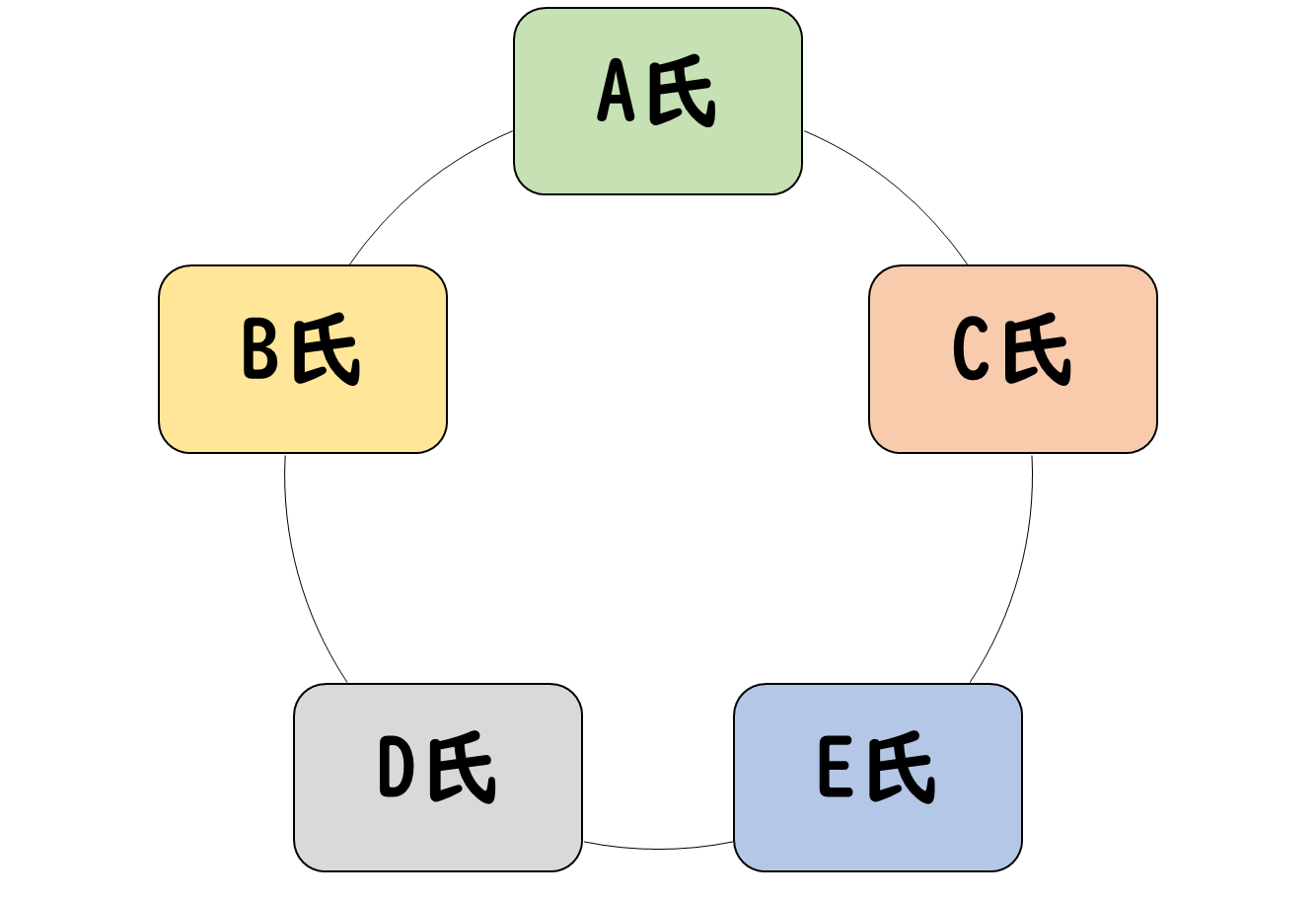 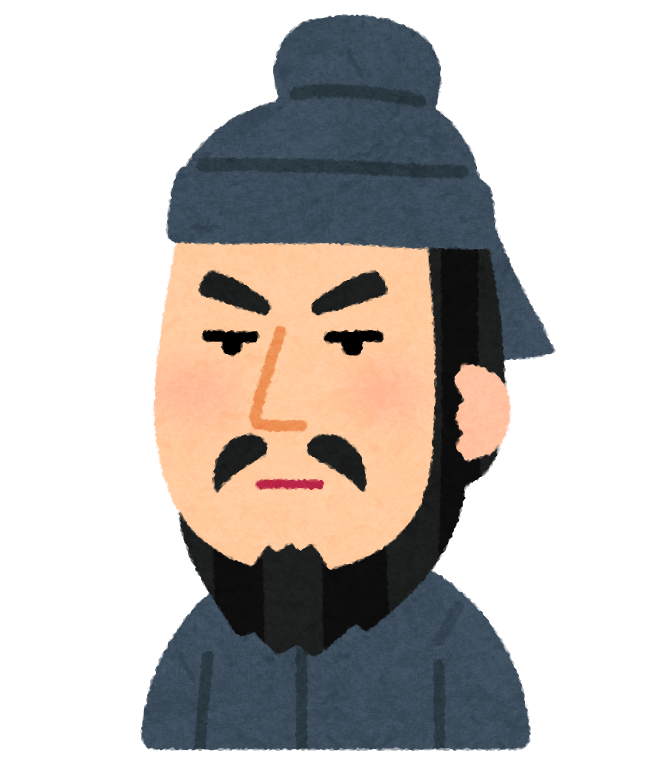 クーデター
乙巳の変
連立政権
朝廷
蘇我氏
天皇中心の
律令体制を
作るべきだ！
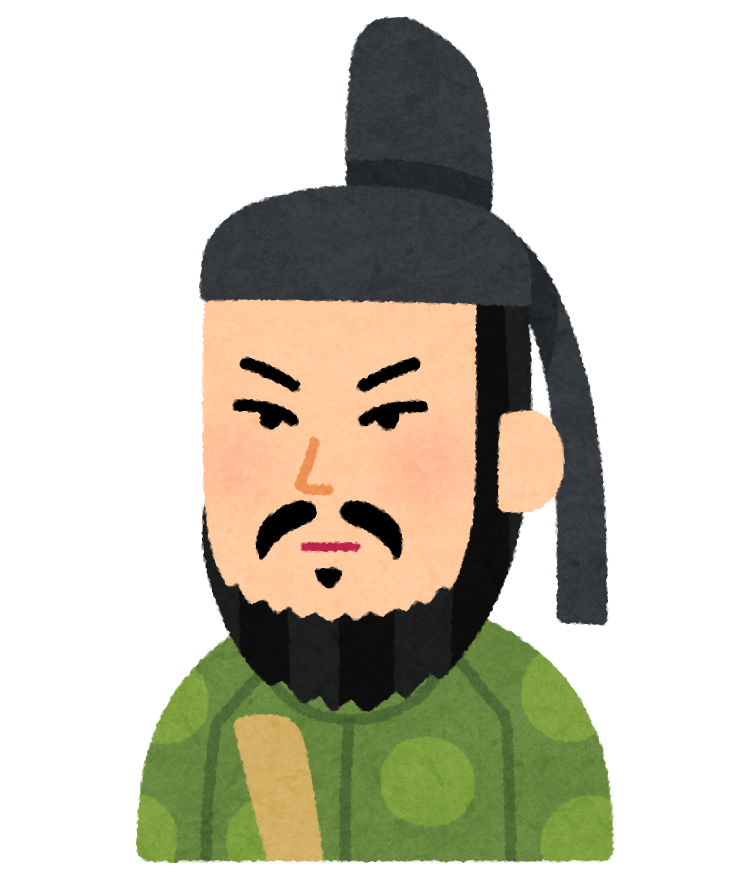 大化の改新
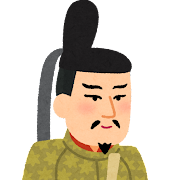 天皇中心の
中央集権体制に
唐の開元通宝
日本の和同開珎
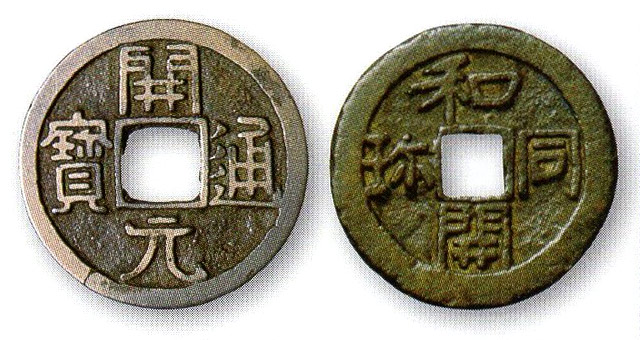 出典：日本の貨幣 - 歴史まとめ.net (rekishi-memo.net)
唐と周辺諸国
チベット周辺
・吐蕃：ソンツェン＝ガンポ
←　唐と対等な関係
チベット文字、チベット仏教
・南詔　→　唐と吐蕃の緩衝国
朝鮮半島周辺
・新羅　→　唐の律令制導入、骨品制（身分制）
・渤海　→　唐の律令制導入
日本
・唐の律令制導入（大化の改新）
・遣隋使、遣唐使
・国際色豊かな天平文化（唐文化の影響）
唐と関係があった国
冊封となった国
ウイグル
渤海
羈縻政策
地方長官を監視
都護府
新羅
唐
日本
吐蕃
関係はあるが唐より下
都護府
ヴァルダナ
シュリーヴィジャヤ
チャンパー
アンコール